Asynchronous Zero-copy Communication for Synchronous Sockets in theSockets Direct Protocol over InfiniBand
P. Balaji, S. Bhagvat, H. –W. Jin and D. K. Panda
Network Based Computing Laboratory (NBCL)
Computer Science and Engineering
Ohio State University
04/25/06
Pavan Balaji (The Ohio State University)
InfiniBand Overview
An emerging industry standard
High Performance
Low latency (about 2us)
High Throughput (8Gbps, 16Gbps and higher)
Advanced Features
Hardware offloaded protocol stack
Kernel bypass – direct access to network for applications
RDMA operations – direct access to remote memory
04/25/06
Pavan Balaji (The Ohio State University)
Sockets Direct Protocol (SDP)
High-Performance Alternative to TCP/IP sockets for IB, etc.
Hijack and redirect socket calls
Application transparent
Binary compatibility (most cases)
Utilizes IB capabilities
Offloaded Protocol
RDMA operations
Kernel bypass
App #1
App #2
App #N
Sockets Interface
Sockets Direct
Protocol
Traditional
Sockets
TCP
IP
Device Driver
High-speed Network
Offloaded
Protocol
Advanced
Features
04/25/06
Pavan Balaji (The Ohio State University)
Sockets APIs Supported by SDP
BSDP, ZSDP,
AZ-SDP
(Portions of this table have been borrowed from Mellanox Technologies)
* RAIT05: “Supporting iWARP compatibility and features for regular network adapters”. P. Balaji, H. –W. Jin, K. Vaidyanathan and D. K. Panda. RAIT Workshop; in conjunction with Cluster ‘05
04/25/06
Pavan Balaji (The Ohio State University)
Presentation Layout
Introduction and Background
Understanding Asynchronous Zero-copy SDP
Design Issues in AZ-SDP
Performance Evaluation
Conclusions and Future Work
04/25/06
Pavan Balaji (The Ohio State University)
Buffer-copy SDP (BSDP)
Several buffer-copy based implementations of SDP exist
OSU, Mellanox, Voltaire
HCA offloads transport and network layers
Copy overhead still present
App
Buffer
SDP
Buffer
SDP Data 
Message
Data Sink
SDP
Buffer
SDP
Buffer
App
Buffer
SDP
SDP
Buffer
Buffer
Data Source
SDP
Buffer
ISPASS04: “Sockets Direct Protocol over InfiniBand in Clusters: Is it Beneficial?”. P. Balaji, S. Narravula, K. Vaidyanathan, S. Krishnamoorthy and D. K. Panda. IEEE International Conference on Performance Analysis of Systems and Software (ISPASS), 2004.
04/25/06
Pavan Balaji (The Ohio State University)
Application Blocks
Application Blocks
Zero-copy SDP (ZSDP)
Implemented by Mellanox
RDMA Read based design
Benefits of zero-copy
Limited by the API of Synchronous Sockets
At most one outstanding communication request
Control message latency (50% time for 16K message)
Intolerant to Skew
App
Buffer
send()
SRC AVAIL
App
Buffer
Send Complete
GET COMPLETE
App
Buffer
send()
SRC AVAIL
App
Buffer
Send Complete
GET COMPLETE
Data Source
Data Sink
04/25/06
Pavan Balaji (The Ohio State University)
Asynchronous Zero-copy SDP (AZ-SDP)
Basic zero-copy communication is synchronous
Data communication accompanied by control messages
Communication will be latency bound
Asynchronous Zero-copy SDP
Utilize the benefits of asynchronous communication (more than one outstanding communication operation)
Maintain the semantics of synchronous sockets (application can assume that it is using synchronous sockets)
Objectives: Correctness, Transparency and Performance
Key Idea: Memory protect buffers
04/25/06
Pavan Balaji (The Ohio State University)
AZ-SDP Functionality
Send returns as soon as communication is initiated
Application “thinks” communication is synchronous
Memory unprotected after communication completes
If application touches buffer
Communication complete: Great!
Else PAGE FAULT generated
send()
SRC AVAIL
App
Buffer1
Memory Protect
send()
SRC AVAIL
App
Buffer2
Memory Protect
Get Data
Memory Unprotect
App
Buffer1
App
Buffer2
GET COMPLETE
Data Source
Data Sink
04/25/06
Pavan Balaji (The Ohio State University)
Presentation Layout
Introduction and Background
Understanding Asynchronous Zero-copy SDP
Design Issues in AZ-SDP
Performance Evaluation
Conclusions and Future Work
04/25/06
Pavan Balaji (The Ohio State University)
Design Issues in AZ-SDP
Handling a Page Fault
Block-on-Write: Wait till the communication has finished
Copy-on-Write: Copy data to internal buffer and carry on communication
Handling Buffer Sharing
Buffers shared through mmap()
Handling Unaligned Buffers
Memory protection is only in the granularity of a page
Malloc hook overheads
04/25/06
Pavan Balaji (The Ohio State University)
Handling a Page Fault
Memory protection needed to disallow the application from accessing an occupied communication buffer
Page fault generated on access
Number of page faults generated are application dependent
Two approaches for handling the page-fault
Block on Write
Copy on Write
04/25/06
Pavan Balaji (The Ohio State University)
Block-on-Write
Optimistic approach to avoid blocking for communication
ZSDP blocks during the communication call
AZ-SDP delays blocking
Advantage:
Zero-copy communication
SDP specification compliant
Disadvantage:
Not skew tolerant
send()
SRC AVAIL
App
Buffer1
Memory Protect
Memory Unprotect
Application touches buffer
PAGE FAULT generated
Get Data
Block
App
Buffer1
GET COMPLETE
Data Source
Data Sink
04/25/06
Pavan Balaji (The Ohio State University)
Copy-on-Write
Enhances the functionality of Block-on-Write
Does not blindly block
Advantage:
Zero-copy communication when possible
Skew tolerant when receiver is not ready
Disadvantage
Not SDP specification compliant
send()
SRC AVAIL
App
Buffer1
Memory Protect
Memory Unprotect
Application touches buffer
PAGE FAULT generated
Atomic Lock
Atomic Lock Successful
Atomic Lock Failed
App
Buffer1
Copy to temp. buffer
Block
SRC UPDATE
GET COMPLETE
App
Buffer1
Data Source
Data Sink
04/25/06
Pavan Balaji (The Ohio State University)
Presentation Layout
Introduction and Background
Understanding Asynchronous Zero-copy SDP
Design Issues in AZ-SDP
Performance Evaluation
Conclusions and Future Work
04/25/06
Pavan Balaji (The Ohio State University)
Experimental Test-Bed
4 node cluster 
Dual 3.6 GHz Intel Xeon EM64T processors (2 MB L2 cache), 512 MB of 333 MHz DDR SDRAM
Mellanox MT25208 InfiniHost III DDR PCI-Express adapters (capable of a link-rate of 16 Gbps) 
Mellanox MTS-2400, 24-port fully non-blocking DDR switch
04/25/06
Pavan Balaji (The Ohio State University)
Throughput and Comp./Comm. Overlap
30% improvement in the throughput
 Up to 2X improvement in computation/communication overlap tests
04/25/06
Pavan Balaji (The Ohio State University)
Impact of Page-faults
When application touches the communication buffer very frequently, PAGE FAULT overheads degrade AZ-SDP’s performance
04/25/06
Pavan Balaji (The Ohio State University)
Presentation Layout
Introduction and Background
Understanding Asynchronous Zero-copy SDP
Design Issues in AZ-SDP
Performance Evaluation
Conclusions and Future Work
04/25/06
Pavan Balaji (The Ohio State University)
Conclusions and Future Work
Current Zero-copy SDP approaches: Very restrictive
AZ-SDP brings the benefits of asynchronous sockets to synchronous sockets in a TRANSPARENT manner
30% better throughput and 2X improvement in computation-communication overlap tests

Analysis with applications and large-scale clusters
Integration with OpenIB/Gen2
04/25/06
Pavan Balaji (The Ohio State University)
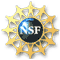 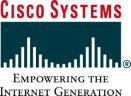 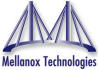 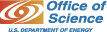 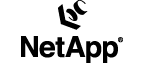 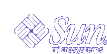 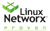 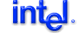 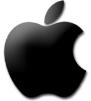 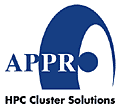 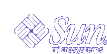 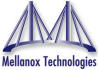 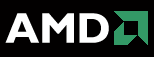 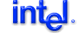 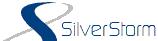 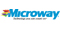 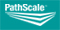 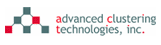 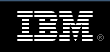 Acknowledgements
Our research is supported by the following organizations

 Current Funding support by
Current Equipment support by
21
Network Based Computing
Laboratory
Web Pointers
NBCL
Website: http://www.cse.ohio-state.edu/~balaji
Group Homepage: http://nowlab.cse.ohio-state.edu
Email: balaji@cse.ohio-state.edu
04/25/06
Pavan Balaji (The Ohio State University)
Backup Slides
04/25/06
Pavan Balaji (The Ohio State University)
Sockets Programming Model
Several high-speed networks available today
E.g., InfiniBand (IB), Myrinet, 10-Gigabit Ethernet
Common programming models
E.g., Sockets, MPI, Shared Memory Models
Network independent parallel and distributed applications
Sockets programming model is of particular interest
Scientific apps, file/storage systems, commercial apps
Traditionally built over TCP/IP (and others)
Performance of such implementations is not the best
04/25/06
Pavan Balaji (The Ohio State University)
Limitations of TCP/IP Sockets for High-speed Networks
Network/Transport layers processed by the host
Limited performance
Excessive resource usage (CPU, Memory traffic)
Generic optimizations for TCP/IP sockets
Cannot sustain the performance of high-speed networks
Performance on IB (16Gbps) adapters limited to 2Gbps
Sockets Direct Protocol (SDP) proposed
Alternative to TCP/IP Sockets
04/25/06
Pavan Balaji (The Ohio State University)
Zero-Copy Mechanisms in SDP
Register Buffer
Register Buffer
SRC Available
SINK Available
RDMA Read Data
RDMA Write Data
PUT Complete
GET Complete
Sender
Receiver
Sender
Receiver
SOURCE-AVAIL
SINK-AVAIL
04/25/06
Pavan Balaji (The Ohio State University)
Prior Research
Prior Research on  High-Performance Sockets spanning various networks (Giganet CLAN, VIA, GbE, Myrinet)
SDP over IBA: Buffer-copy based implementation
Recent research on Zero-copy SDP [Goldenberg05] 
Zero-copy schemes to optimize TCP and UDP stacks
Mostly for asynchronous sockets
May require kernel/NIC firmware modifications
04/25/06
Pavan Balaji (The Ohio State University)
Latency and Throughput
04/25/06
Pavan Balaji (The Ohio State University)
Computation/Communication Overlap
04/25/06
Pavan Balaji (The Ohio State University)
Multi-connection Tests
04/25/06
Pavan Balaji (The Ohio State University)
Hot-spot Latency Test
04/25/06
Pavan Balaji (The Ohio State University)
Buffer Sharing
Send()
Memory-protect B1 and disallow all access to it
Override the mmap() call (libc) with a new mmap call
New mmap() call contains mapping of all memory-mapped buffers
B1
B2
Write()
B1 and B2 are memory mapped to each other
04/25/06
Pavan Balaji (The Ohio State University)
Managing Un-aligned Buffers
Physical 
Page
VAPI Control Buffer
Application Buffer
Shared Page
Two approaches
Malloc Hook
Hybrid approach with Buffered SDP
04/25/06
Pavan Balaji (The Ohio State University)
Malloc Hook
Approach overrides the malloc() and free() system calls
New Malloc() allocates physical page boundary-aligned N + PAGE_SIZE bytes, when N bytes are requested 

Advantage :
Simple Approach
Disadvantage :
Very small buffer requests may result in buffer wastage
Time to malloc few bytes to Physical Page size is the same
04/25/06
Pavan Balaji (The Ohio State University)
Hybrid approach with Buffered SDP
Hybrid Mechanism between BSDP and AZ-SDP
VAPI Control Buffer
Application Buffer
Physical 
Page
BSDP
comm.
AZ-SDP
communication
BSDP
comm.
A single communication might be carried out in multiple operations (upto three)
5-10% better performance than Malloc-hook based scheme
04/25/06
Pavan Balaji (The Ohio State University)
Copy-on-Write
Control maintained via Locks at the receiver end by the AZ-SDP layer
Receiver obtains the lock, if recv() is called first 
Sender can obtain the lock on generation of a page fault and can perform a copy-on-write operation
04/25/06
Pavan Balaji (The Ohio State University)